Общие методы решения неравенств
Существуют различные подходы к решению неравенств и их систем
Метод интервалов
Введение новой переменной
Функционально-графический
   - Использование монотонности функции
   - Исследование ОДЗ
   - Использование графиков функций
Метод интервалов
Применимость метода интервалов не ограничивается решением рациональных неравенств.
      Применяя метод интервалов к решению иррациональных, трансцендентных, комбинированных неравенств, говорят об обобщенном методе интервалов.
Алгоритм обобщенного метода интервалов
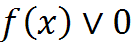 Привести неравенство к виду 		 .
Найти область определения функции             (она же ОДЗ переменной).
Найти нули функции 	    , решив уравнение		        
Изобразить на числовой прямой область определения и нули функции.
Определить знаки функции на промежутках, входящих в область определения функции.
Записать ответ, включив в него промежутки в соответствии со знаком неравенства (не забыть включить в ответ изолированные точки).
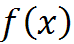 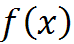 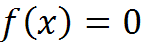 Решите неравенство:
Метод интервалов
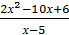 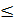 х         (1)
Область определения неравенства:
5,  т. е. x ∈ (−∞;5)∪(5;+∞).
х – 5
0,
х
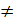 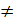 Перенесем х в левую часть и приведем к общему знаменателю. Получим равносильное неравенство
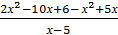 0,
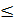 0  (2). Числитель есть квадратный трехчлен, разложим его на множители.
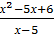 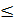 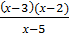 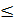 0.
Неравенство (2) можно записать в виде :
Решая его методом интервалов, получаем множество всех решений с учетом ОДЗ: (−∞;2]∪[3;5).
-                  +                -                      +                        
                         
                         2                3                    5
                                    
 Ответ: (−∞;2]∪[3;5).
Введение новой переменной
.
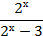 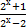 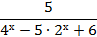 Решите неравенство:                                               +                                 +                                                                                       0

Решение:   
1. Сделаем замену 2х = t     0, получим:                 +                  +                                                    0,                               
2. Упрощаем выражение                                                   
                                             
                +                              +,                                                                                                                                                          0,                                                         0,


                                                                                           0,
                             


При t = 1, получим 2х = 1, откуда х = 0.

При  2                  3,                 получим                                                  2 1          2x                                                                            , 
  1                           

Объединяя решения, получим решение исходного неравенства   {0}      (1;                        ).
Ответ: {0}          (1;                         ).
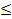 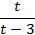 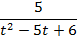 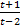 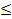 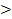 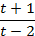 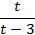 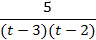 0
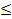 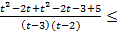 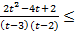 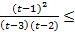 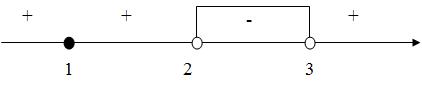 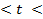 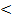 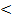 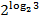 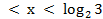 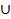 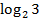 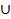 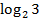 Решите неравенство:                       - 2               - 3  < 0

Решение:  ОДЗ: х > 0. 

Пусть t =           > 0, получим t ² - 2t – 3 < 0.
Разложим его на множители (t – 3) (t + 1) < 0, множество всех решений которого есть интервал  - 1  < t  < 3, получим  -1 <            < 3,
 откуда      <  х  <  8.

Т.к.  2 >1, то функция  у =                возрастающая. 

Решение исходного  неравенства  (    ; 8)







                                                                   Ответ :  (    ; 8).
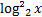 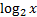 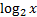 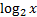 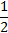 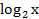 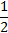 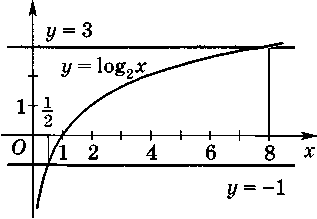 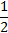 Функционально-графический
Решите неравенство: sin 2х ≤ cos х.
Решение: sin 2х - cos х ≤ 0, 2 sin х ·cos х - cos х ≤ 0, 
cos х (2 sin х – 1) ≤ 0, 
  cos x ≥ 0,            или   cos x ≤ 0,
  2 sin x – 1 ≤ 0;             2 sin x – 1 ≥ 0;

  cos x ≥ 0,                      cos x ≤ 0,
  sin x ≤ 1/2;                   sin x ≥ 1/2;

  -π/2 + 2πn ≤ x ≤ π/6 + 2πn, n є Z
   π/2 + 2πk ≤ x ≤ 5π/6 + 2πk, k є Z.

Ответ: [-π/2 + 2πn; π/6 + 2πn],n є Z; 
[π/2 + 2πk; 5π/6 + 2πk],k є Z.
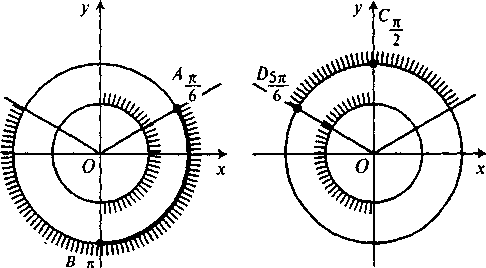 Исследование ОДЗ
Решите неравенство:          <           
Решение: 
ОДЗ:   x > 0,            x > 0, 
           1 - х⁴ ≥ 0;     х ≤ 1. 
Но значение х = 1 не является решением данного неравенства. Поэтому   при 0 < х < 1 имеем 


Решение исходного неравенства (0;1).
Ответ: (0;1).
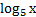 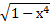 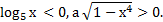 Исследование графиков функций
Решите неравенство:                   < х + 1.
Решение: Построим графики функций у =              и у = х + 1.

Из рисунка видно, что график у =                    лежит выше графика у = х + 1. Решение исходного неравенства -3 ≤ х < 1.






                                                      Ответ: [-3; 1).
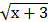 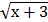 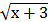 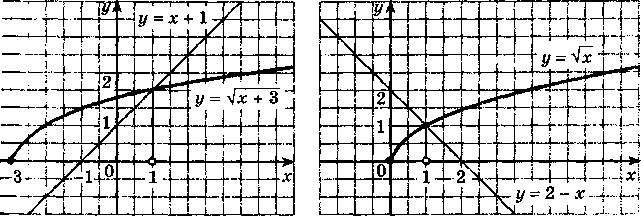 Домашнее задание:
Написать конспект;
Решить неравенства:
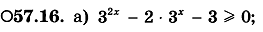 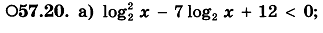 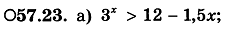 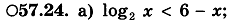 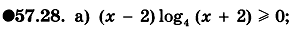